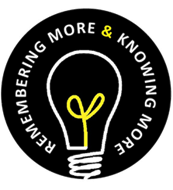 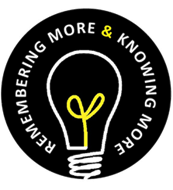 KS3 Food Studies at Cowley
Practical: 
Victoria sponge cake
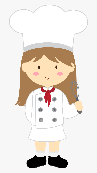 Group practical: ready steady COOK
Types of cooking methods
Practical:
Pizza/base
The function of ingredients
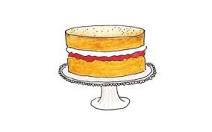 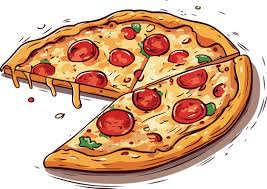 Practical:
Samosa
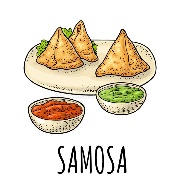 Prepare for KS4: OPTIONS 
Lunchtime practical skills club
Practical: 
Chicken pie
Practical:
Cottage pie
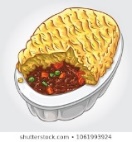 Practical: 
Chocolate cheesecake
Practical: 
Swiss roll
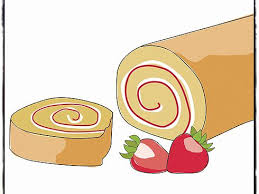 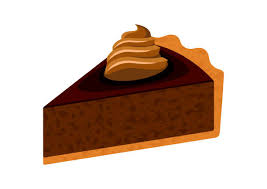 Family meals: Stuffed peppers
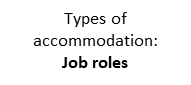 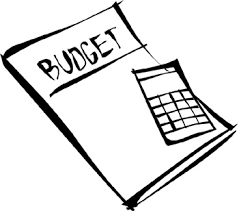 Planning meals on a budget
Family meals: Healthy Breakfasts
Nutrition: Micro nutrients, Vitamins and minerals
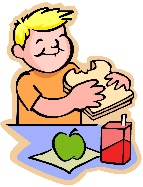 YEAR
9
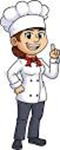 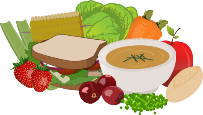 Develop creativity and independence in the kitchen
Practical:
 Omelette
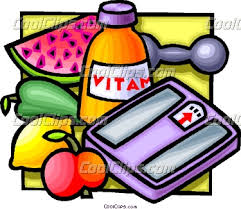 Nutritional deficiencies
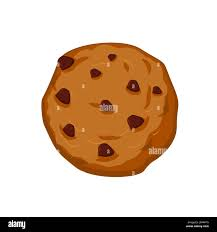 Family meals: Honey raisin oat biscuits
Practical:
 Quesadilla
Practical:
 carrot cakes
Nutrition: Macro nutrients, Protein
Practical: 
Chicken goujons
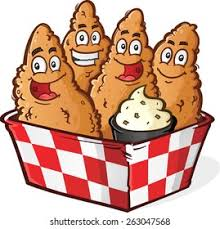 Family meals: Savoury rice
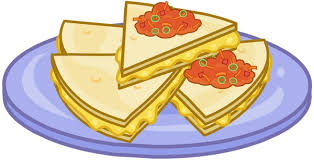 Risk assessment
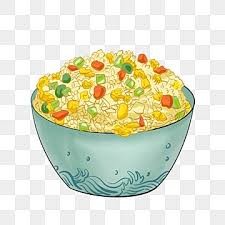 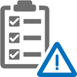 Practical:
Bread plait
Cultural / world foods
Nutrition: Macro nutrients, carbohydrates
Family meals: Savoury cheese potatoes
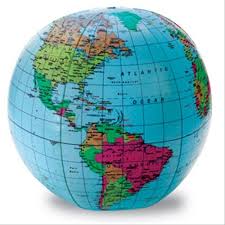 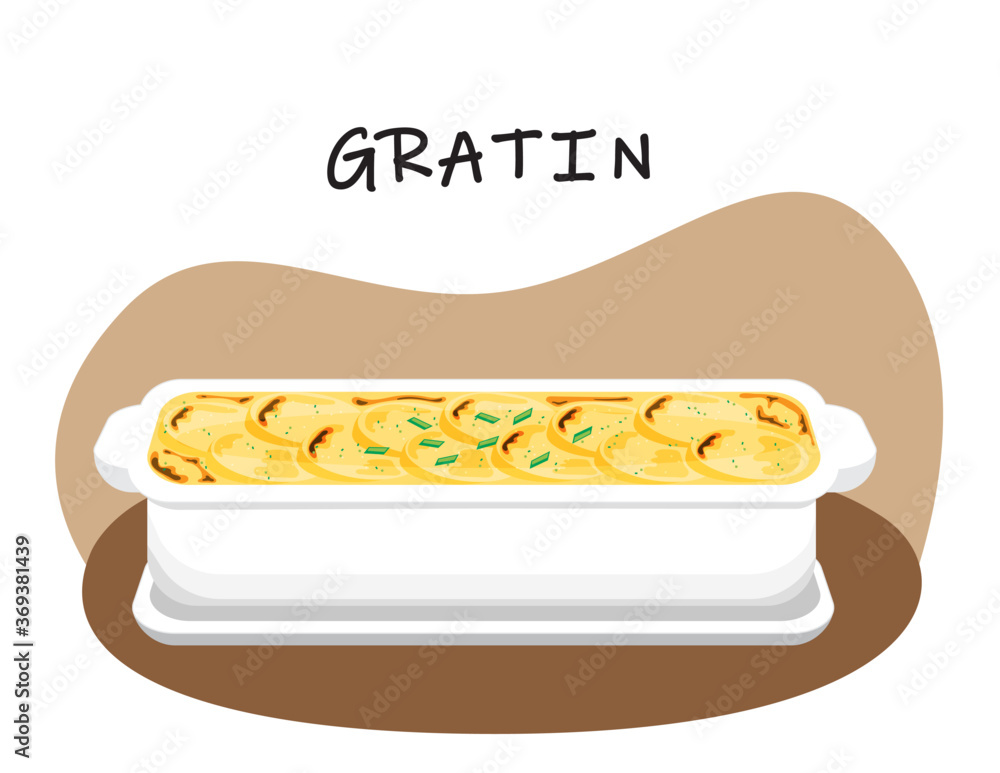 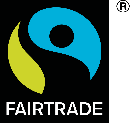 Types of restaurants:
Job roles
Family meals: Pasta salad
Family meals: Scones
Family meals: Fruit Crumble
Where our food comes from?
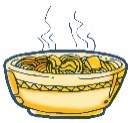 YEAR
Family meals: Chicken Curry  practical
8
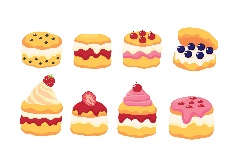 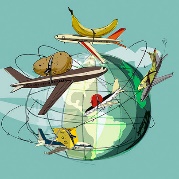 Family meals: Sausage casserole
Food Choices: Food Miles
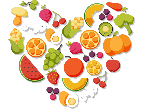 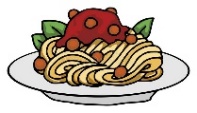 Knife skills: Bolognese practical
Christmas snowball practical
Knife skills: Pitta pizza
Identify risks and hazards in the kitchen
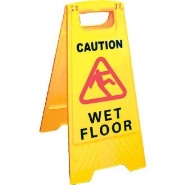 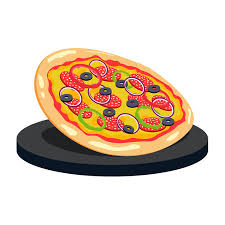 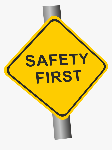 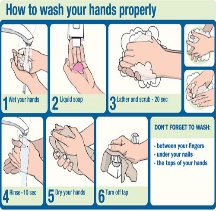 YEAR
7
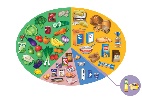 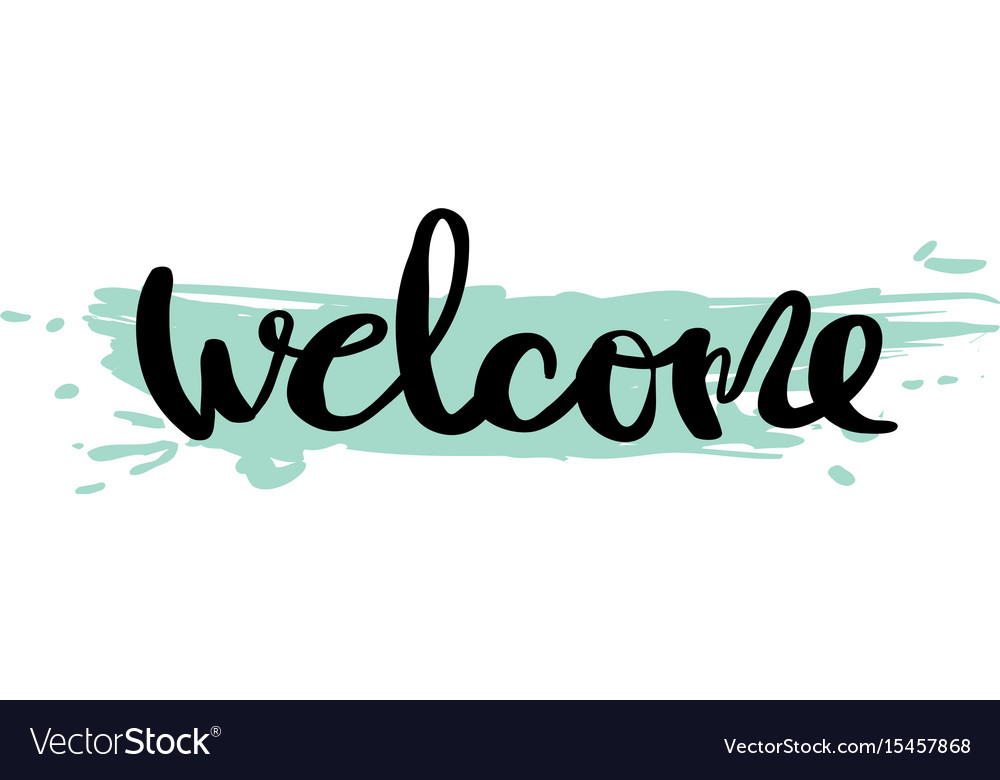 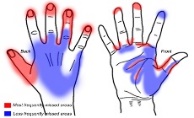 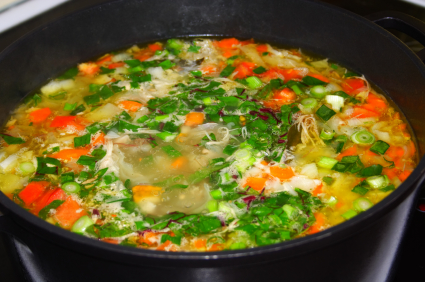 Introduction to personal and  food hygiene.
Knife skills: Vegetable soup practical
A balanced diet: The eat well guide
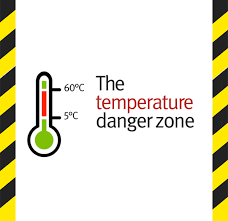 Lemon meringue pie practical